SPORTS CLUB & SOCIETY 
WELFARE TRAINING – 2021/22
Dorothy Akuamoa
VP Welfare
vpwelfare@essex.ac.uk 

Jack Parker
Student Activities Coordinator
jparkee@essex.ac.uk
1
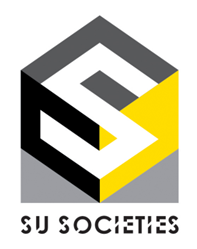 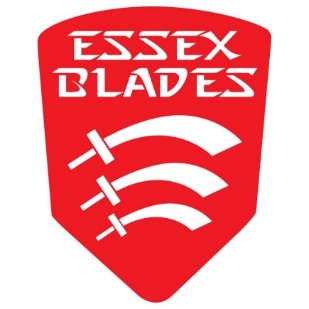 blades@essex.ac.uk
susocs@essex.ac.uk
Sports Club & Society Welfare Training 2021/22
SPORTS CLUB & SOCIETY 
WELFARE TRAINING – 2021/22
Trigger Warning This presentation contains potentially triggering themes such as mental health, sexual assault and coercion.
2
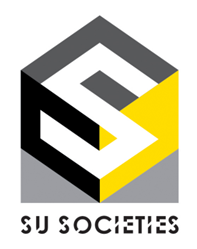 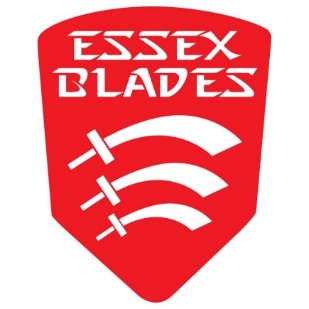 blades@essex.ac.uk
susocs@essex.ac.uk
Sports Club & Society Welfare Training 2021/22
SESSION FORMAT
To provide you (Welfare Officers) with the guidance to ensure the Physical and Mental Wellbeing of your members, whilst also ensuring their safety during Sports Club and Society Activity.

Please take notes.

You can ask questions at any time via the Zoom chat.

Contact us after the session using the email addresses below.
3
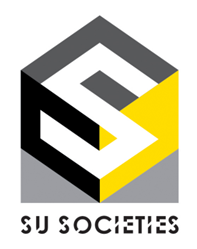 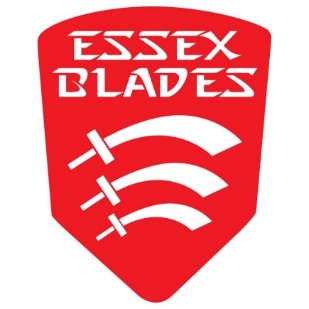 blades@essex.ac.uk
susocs@essex.ac.uk
Sports Club & Society Welfare Training 2021/22
WHAT IS A WELFARE OFFICER?
A compulsory committee position for all Sports Clubs and Societies.

Duties include:
Ensuring the mental and physical wellbeing of all members, during training, competitions and any other club or society activity.
Providing support to members when needed, including referring them to relevant support services if required.
Completing accident reports.
Assist in the production and adherence to a risk assessment for all club and society activities.
Work alongside club/society COVID officers to ensure safe practice.
4
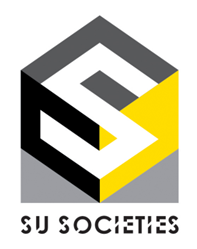 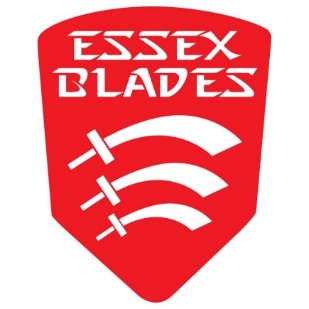 blades@essex.ac.uk
susocs@essex.ac.uk
Sports Club & Society Welfare Training 2021/22
KNOWING YOUR MEMBERS
GDPR laws mean we no longer collect information such as emergency contacts, allergies, medication etc. when people purchase club/society memberships.

We would still encourage the Welfare Officer and/or President of each Sports Club and Society to request members inform them of any existing medical conditions, allergies or medicine they are currently taking – particularly any conditions that may be exacerbated by exercise or events. 

Anyone particularly vulnerable to COVID should be made to feel welcome and comfortable at events, so please make sure to get to know your members so that you are confident that you are accommodating for all.
5
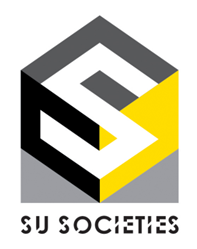 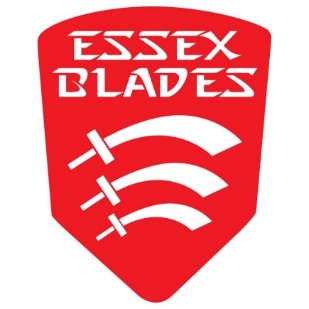 blades@essex.ac.uk
susocs@essex.ac.uk
Sports Club & Society Welfare Training 2021/22
INSURANCE/MEMBERSHIP
Ask all members to purchase (even if free) the relevant membership for your club/society on the Students’ Union website or via the SU Reception.

Sports Clubs – those in your club that are not a registered playing member are not insured against injury whilst taking part in training, matches or competitions.

Use attendance registers to monitor participation and cross-reference this with your membership list to make sure everyone is registered. 

COVID Officers are also required to record attendance at any club/society activity. Please refer to the Core Officer training for the full procedure.
6
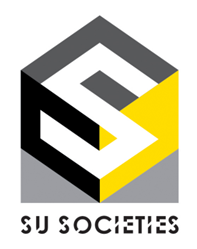 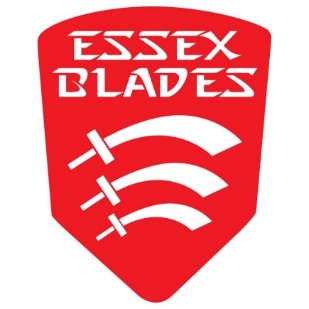 blades@essex.ac.uk
susocs@essex.ac.uk
Sports Club & Society Welfare Training 2021/22
RISK ASSESSMENTS
Essential to ensuring the safety of your members. No risk assessment = no activity.

Take a copy of your risk assessment to your come & try/trial sessions, as well as sending it to all members to ensure they have read it. Once authorised, risk assessments for each Sport will soon be available to view on your SU Sports Club Webpage.

If you are performing away from your usual location (e.g. on Squares) you must complete an additional risk assessment for this activity. Be sure to consider additional risk such as members of the public, buildings etc.

Additional events will also require a risk assessment submitted to staff with sufficient notice, which for large events should be a minimum of 4 weeks before.
7
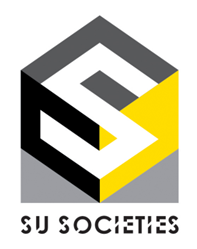 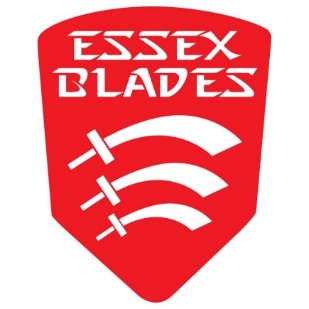 blades@essex.ac.uk
susocs@essex.ac.uk
Sports Club & Society Welfare Training 2021/22
RISK ASSESSMENTS / COVID PROTOCOL
Clubs should be adhering to all areas of their risk assessments, including any COVID measures specified. Remember, even if some requirements are not law, these have been created in accordance with the University/Essex Sport health and safety teams – their campus, their rules.

For any club & society one-off or regular events (excluding pre-approved fixtures, training etc) the risk assessment on the exec resources page includes COVID protocols that you need to follow. By submitting a risk assessment to us, you are automatically agreeing to follow all pre-written procedures on there. For more details on risk assessments, make sure to look over the Events training that was recently held.
8
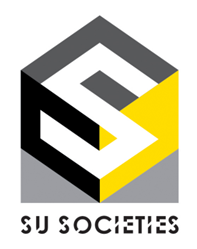 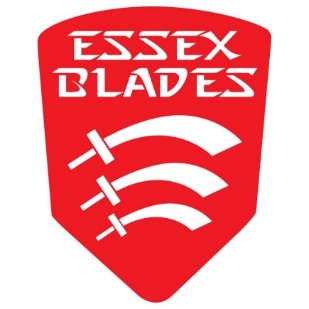 blades@essex.ac.uk
susocs@essex.ac.uk
Sports Club & Society Welfare Training 2021/22
GOOD SPECTATORS
Everyone engaging in your activities should be safe in the knowledge they can do so without the risk of abuse or discrimination. This includes the opposition.

It’s a good idea to have 1 or more committee members with spectators to address any unacceptable behaviour. 

Any behaviour deemed inappropriate can be reported to SU or University staff. We will take a zero tolerance approach to any form of harassment or bullying.

Rather than negative comments towards the opposition, encourage positive comments towards our team.
9
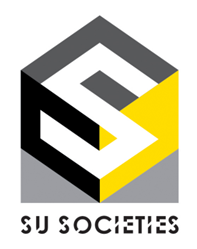 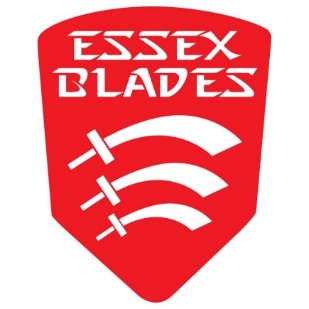 blades@essex.ac.uk
susocs@essex.ac.uk
Sports Club & Society Welfare Training 2021/22
ACCIDENT REPORT FORMS
If an injury occurs during one of your training sessions, matches or events; you must complete an Accident Report Form. They can be found here: https://www.essexstudent.com/sport/forms/ 

This will help identify why the injury occurred and if it could have been prevented.

In the case of a serious injury which requires further medical attention, the form will also be able to provide guidance to a Doctor on the initial treatment.

Accident forms should be printed, signed and returned to the Students’ Union Reception within 24 hours of the injury occurring.
10
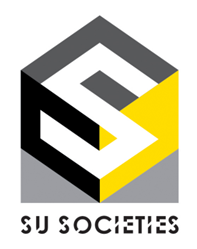 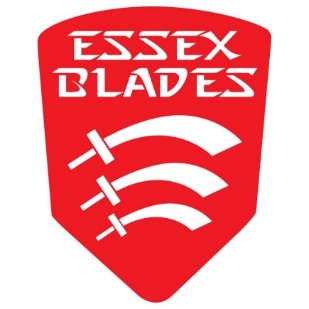 blades@essex.ac.uk
susocs@essex.ac.uk
Sports Club & Society Welfare Training 2021/22
ACCIDENT, EMERGENCY & FIRST AID
11
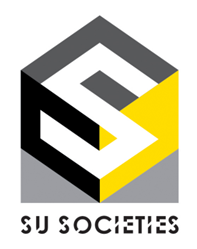 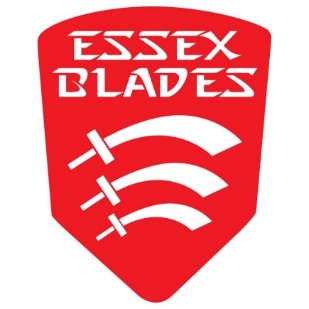 blades@essex.ac.uk
susocs@essex.ac.uk
Sports Club & Society Welfare Training 2021/22
SERIOUS ACCIDENT/EMERGENCY PROCEDURE
Ensure there is no immediate danger to you or the casualty.
Ensure comfort and safety of casualty but do not move them.
Find a First Aider immediately:
Sports Centre Staff
St John’s Ambulance
Campus Security
Registered Sports Therapy Students
Do not directly call ‘999’, you must call Campus Security on ‘2222’ (from a University landline) or 01206 872222 from a mobile who will liaise with the Emergency services.
If the individual requires hospital treatment, a responsible committee member should accompany them and inform the injured student’s emergency contact of the current situation where possible.
If a student from another University is injured whilst on the University of Essex campus, please follow the above procedure and liaise with their captain. Inform Essex Students’ Union!
IF THE ACCIDENT/ EMERGENCY HAPPENS ON CAMPUS
12
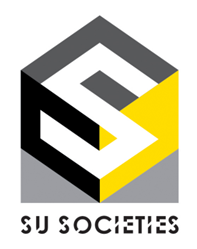 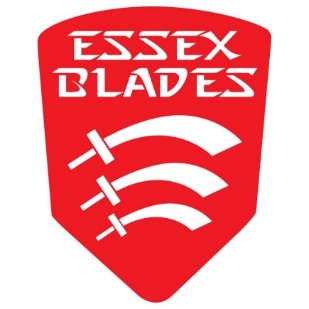 blades@essex.ac.uk
susocs@essex.ac.uk
Sports Club & Society Welfare Training 2021/22
SERIOUS ACCIDENT/EMERGENCY PROCEDURE
IF THE ACCIDENT/ EMERGENCY HAPPENS AWAY FROM CAMPUS
Contact Emergency Services (Dial 999)

Ensure comfort and safety of casualty but do not move them

Ensure the safety of the rest of the group

Contact the University Information Desk 01206 872222 and state:
Your name and where you are calling from
The club/society/students involved
The nature of the incident
The name of the hospital where the casualty has been taken
The name of any police officer involved
13
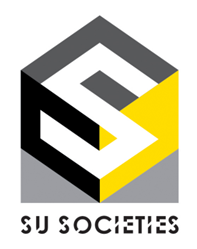 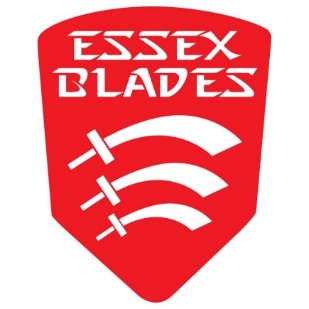 blades@essex.ac.uk
susocs@essex.ac.uk
Sports Club & Society Welfare Training 2021/22
SERIOUS ACCIDENT/EMERGENCY PROCEDURE
IF A STUDENT REQUIRES HOSPITAL ATTENTION:

Ensure a minimum of 2 students stay with the injured person, and accompany them to Hospital. It is recommended that 1 of these individuals is a Captain/Committee member.
A member of the club/society with a driving licence and car should attend the Hospital as well if possible.
Any expenses incurred (e.g. Taxi fare) will be fully refunded as long as a receipt is provided.
The captain or committee member should inform the injured student’s emergency contact of the current situation where possible.
The rest of the club/society should return back to the University at the end of the fixture/event, but maintain contact by phone.
14
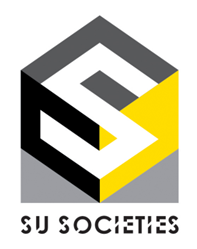 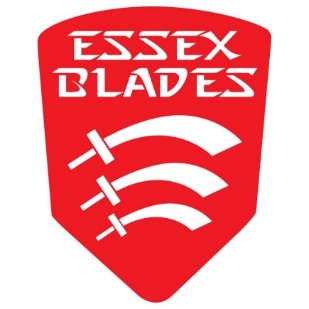 blades@essex.ac.uk
susocs@essex.ac.uk
Sports Club & Society Welfare Training 2021/22
FIRST AID TRAINING
If you have never attended a course, then we highly recommend doing so. It is extremely useful to increase your knowledge about correct First Aid procedures, so that you are able to assist when needed.

The courses we’re putting on are currently full, but we will email if any spaces become available or we run more courses in the future.

Online First Aid advice for a variety of common conditions can be found here: https://www.sja.org.uk/get-advice/
15
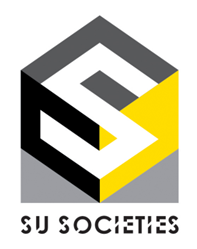 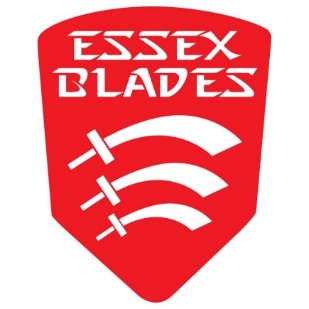 blades@essex.ac.uk
susocs@essex.ac.uk
Sports Club & Society Welfare Training 2021/22
MENTAL HEALTH FIRST AID - ALGEE
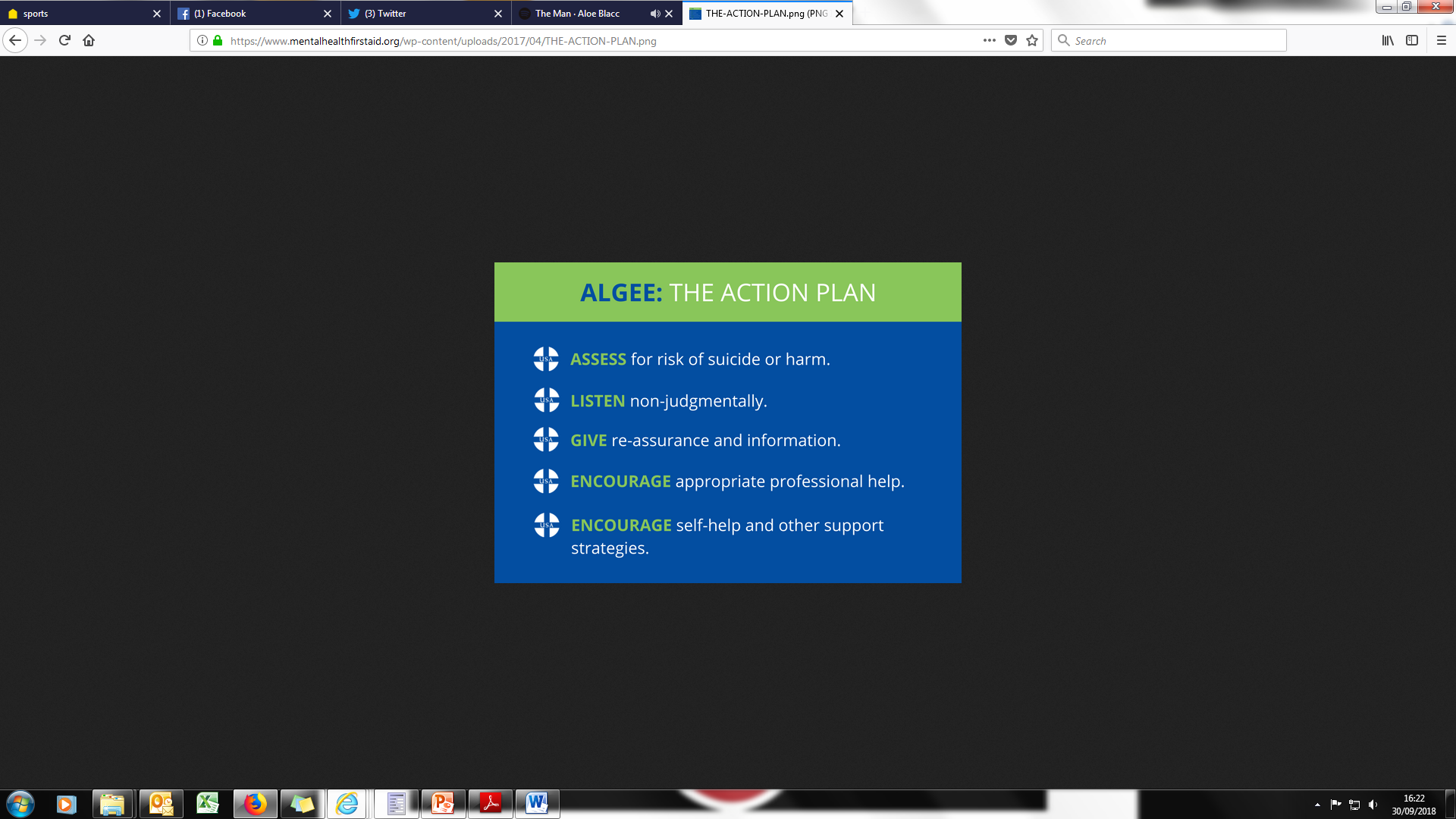 Mental Health First Aid’s 5-step action plan in the event of an emergency.

Mental Health Awareness training

Emergency contacts:
2222 / 01206 872222 – on campus security
999 – NHS Emergency or nearest A&E department.
111 – Non-emergency, professional health advice 24/7
116 123 – Samaritans 24/7 free phone
Early intervention in Psychosis Teams 
Crisis Resolution Home Treatment Teams
16
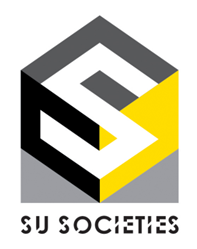 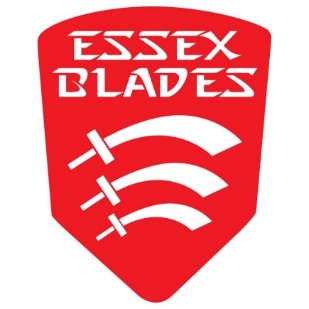 blades@essex.ac.uk
susocs@essex.ac.uk
Sports Club & Society Welfare Training 2021/22
ZERO TOLERANCE POLICY
17
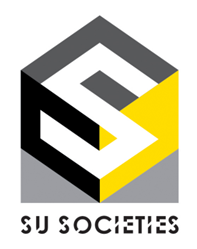 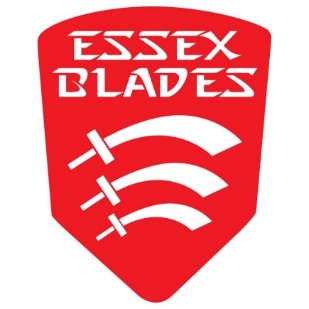 blades@essex.ac.uk
susocs@essex.ac.uk
Sports Club & Society Welfare Training 2021/22
ZERO TOLERANCE POLICY
A zero tolerance approach to harassment including sexual harassment meaning that the Students' Union will take action and that action taken will be proportionate to the circumstances.

Staff and students are expected to be treated and to treat each other with dignity and respect regardless of:
18
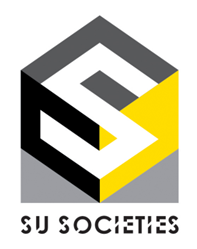 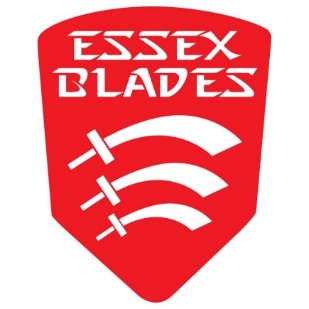 blades@essex.ac.uk
susocs@essex.ac.uk
Sports Club & Society Welfare Training 2021/22
THE LAW
SEXUAL OFFENCES ACT 2003

Sexual assault 

Coercion and controlling behaviour
Coercive behaviour is: a continuing act or a pattern of acts of assault, threats, humiliation and intimidation or other abuse that is used to harm, punish, or frighten their victim.

Controlling behaviour is: a range of acts designed to make a person subordinate and/or dependent by isolating them from sources of support, exploiting them for personal gain, depriving them of independence, resistance and escape and regulating their everyday behaviour.
19
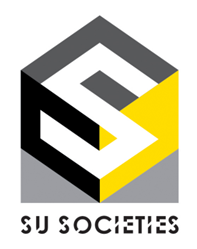 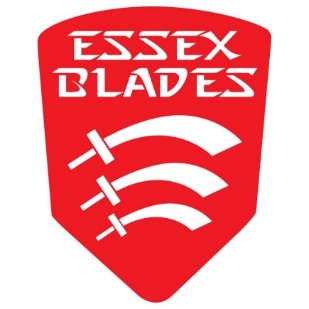 blades@essex.ac.uk
susocs@essex.ac.uk
Sports Club & Society Welfare Training 2021/22
THE LAW
CRIMINAL JUSTICE AND COURTS ACT 2015

Revenge porn
It is illegal for someone to share an explicit photo or film if there is no consent of someone who appears in the photo or film, and with the intention of causing that person distress.
20
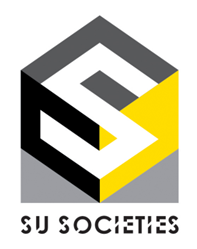 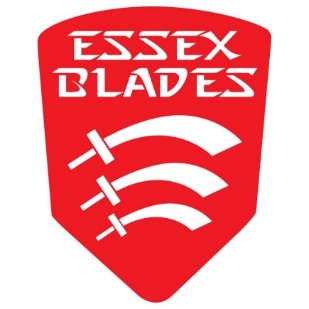 blades@essex.ac.uk
susocs@essex.ac.uk
Sports Club & Society Welfare Training 2021/22
SUPPORT SERVICES
21
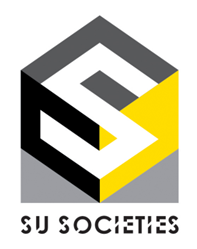 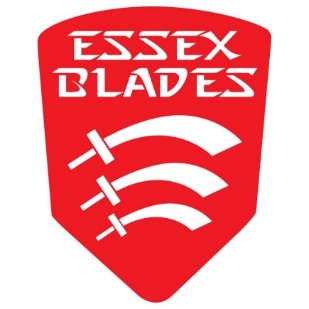 blades@essex.ac.uk
susocs@essex.ac.uk
Sports Club & Society Welfare Training 2021/22
SU ADVICE
SU Advice is a free, confidential and impartial advice service available to students. 

Provide information and advice on things affecting a student’s welfare, e.g. academic stress or issues, housing concerns, health and wellbeing issues, bullying, harassment

They are not trained counsellors but can provide listening support and referrals to appropriate campus and local services.

If you are concerned about a club member’s wellbeing but not sure what action to take they are happy to discuss this with you.

SU Advice have made themselves available for virtual appointments during this time, and can be contacted via email at suadvice@essex.ac.uk or phone 01206 874034 . SU Advice are based on Square 3, Monday to Friday 10am-4pm during term time and 1-4pm during vacations.
22
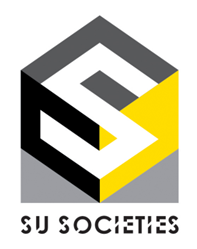 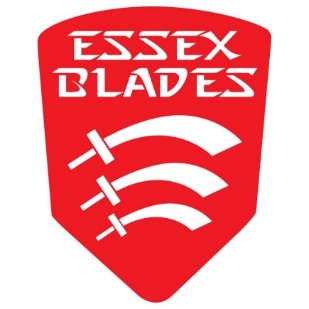 blades@essex.ac.uk
susocs@essex.ac.uk
Sports Club & Society Welfare Training 2021/22
SWIS
Student Wellbeing and Inclusivity Service provides access to Wellbeing and Disability support. 

They provide confidential support and advice with personal and emotional difficulties and can support with referrals to counselling. 

They also provide advice and information about disabilities, specific learning difficulties, including dyslexia, mental health conditions and other medical conditions.

SWIS are currently operating a remote drop-in support service - Monday to Friday 9:30am-4pm

Tel: 01206 874000
Email: askthehub@essex.ac.uk
23
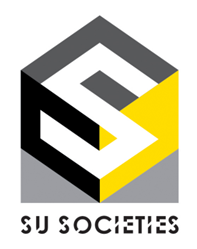 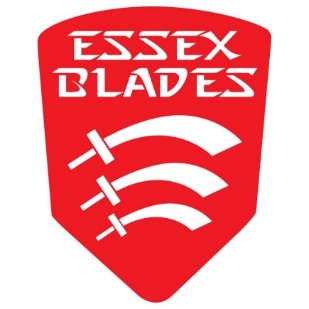 blades@essex.ac.uk
susocs@essex.ac.uk
Sports Club & Society Welfare Training 2021/22
MIND
Mind is a mental health charity in England and Wales that offers information and advice to people with mental health problems and lobbies government and local authorities on their behalf.
They have an Infoline, which offers callers confidential help for the price of a local call – 01206 764600 for the Mid and North East Essex line. 
They also have a Legal Line, which provides information on mental health related law to the public, service users, family members/carers, mental health professionals and mental health advocates – 0300 466 6463.
https://www.mind.org.uk/
24
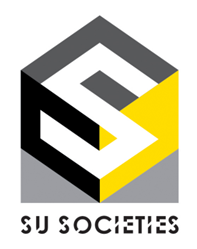 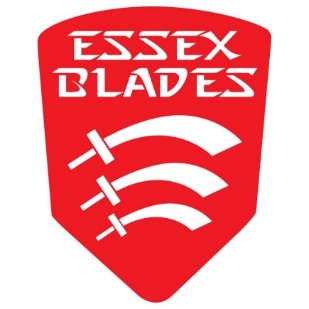 blades@essex.ac.uk
susocs@essex.ac.uk
Sports Club & Society Welfare Training 2021/22
SAMARITANS
Samaritans is a registered charity aimed at providing emotional support to anyone in emotional distress, struggling to cope, or at risk of suicide throughout the United Kingdom and Ireland, often through their telephone helpline – 116 123.
Volunteers give up their time 24/7 to listen, be open minded and be non-judgmental to people going through a tough time.
They are not required to give advice to anyone, so this can be really valuable for anyone struggling who simply just wants to talk to someone impartial.
https://www.samaritans.org/
25
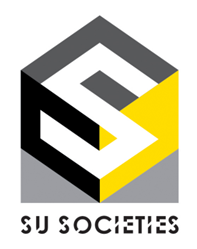 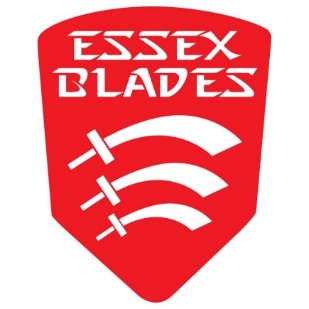 blades@essex.ac.uk
susocs@essex.ac.uk
Sports Club & Society Welfare Training 2021/22
CARA
CARA (Centre for Action on Rape and Abuse) works with victims and survivors of sexual violence and child sexual abuse.

Provide independent, specialist support and promoting and representing the rights and needs of victims and survivors.

Working with adult women and men, young people (aged 13-19) and children aged 12 and under from across mid and north Essex, with a head office in Colchester.

https://caraessex.org.uk/
26
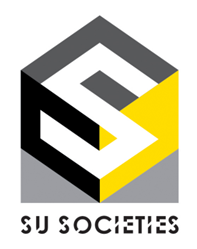 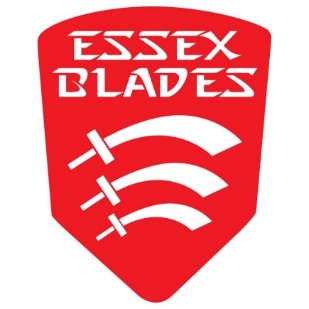 blades@essex.ac.uk
susocs@essex.ac.uk
Sports Club & Society Welfare Training 2021/22
HEIGHTENED IMPORTANCE ON MENTAL HEALTH SERVICES
It is really important for you to make sure that members of your clubs and societies are aware of the services available to support them, especially during the COVID-19 pandemic – government advice on social distancing and the ability to hold events is constantly subject to change at the moment, and this could mean that someone’s source of social interaction is stopped. 
You giving this information to your members means they’ll know the basics of what to do if they ever need some support.
27
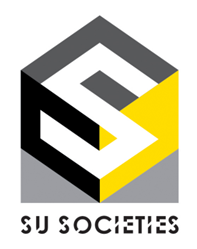 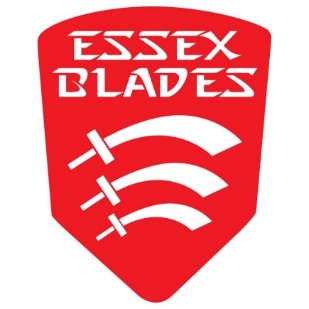 blades@essex.ac.uk
susocs@essex.ac.uk
Sports Club & Society Welfare Training 2021/22
CONSENT & BYSTANDER TRAINING
The Demand for Change group at the University have arranged Consent and Bystander Intervention workshops with Essex Police, helping to equip you with the skills needed to help those around you who may be being sexually harassed.

Not only do the workshops teach people the skills to help diffuse situations of sexual harassment, but also aims to give you the confidence to speak up if someone uses victim-blaming language, or racist, sexist, or homophobic language.

Presidents, Welfare Officers and Social Secretaries of each Sports Club and Society are expected to complete this training when it is available.
28
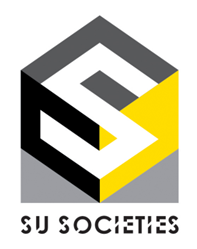 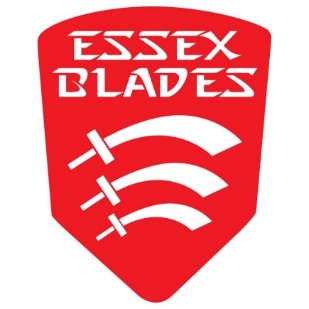 blades@essex.ac.uk
susocs@essex.ac.uk
Sports Club & Society Welfare Training 2021/22
COMPLAINTS PROCEDURE
If you have been made aware of any internal issues or complaints within the club/society that you feel cannot be addressed by the committee, please email vpwelfare@essex.ac.uk and/or vpexperience@essex.ac.uk who will deal with the issue in confidence.

Please also ensure that your members know they can also contact the VP Experience/VP Welfare directly if they would like to make a complaint or report an issue.

The University does also have an anonymous reporting system which you and your members should be aware of: https://reportandsupport.essex.ac.uk/ 

See something, say something!
29
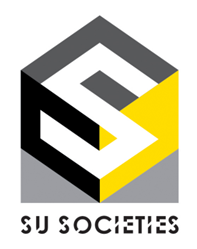 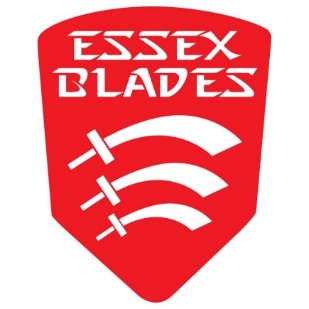 blades@essex.ac.uk
susocs@essex.ac.uk
Sports Club & Society Welfare Training 2021/22
ENCOURAGING MENTAL & PHYSICAL WELLBEING
Mindfulness – lots of free apps to conduct reflection or meditation exercises, which can help to reduce anxiety and stress. Calm & Headspace are good examples, plus those on this NHS recommended list: www.nhs.uk/apps-library/category/mental-health 

Balanced Diet – encourage your members to eat healthily, perhaps even offer club/society cooking sessions over video call as a social? Here are some good ideas: https://www.thestudentfoodproject.com/ 

Cardiac Screening – encourage your members to take a free heart screening through the charity Cardiac Risk in the Young (www.testmyheart.org.uk)
30
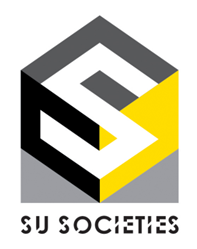 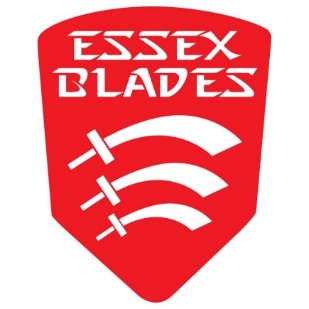 blades@essex.ac.uk
susocs@essex.ac.uk
Sports Club & Society Welfare Training 2021/22
LOOK OUT FOR YOUR MEMBERS
Ensure everyone feels welcome and included in your club/society. Make a big effort at the start of the year to integrate new members and include them in virtual/in-person events. Don’t forget members studying from home!

Identify changes in behaviour of your members. If you notice your members are acting differently or becoming withdrawn, check-in with them. Ask them if they are ok and offer them support.

Encourage your members to use free, confidential support services include Chat with Charlie and Silver Cloud.

Share your knowledge of the University and local area! Particularly helpful to new students. Show them about SU Advice, Student Support, good study spaces, where the launderette is and how to use it, nice places to eat/drink, things to see.
31
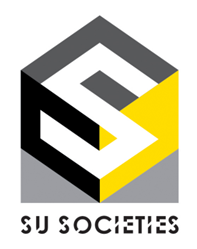 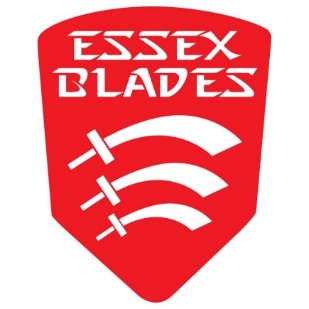 blades@essex.ac.uk
susocs@essex.ac.uk
Sports Club & Society Welfare Training 2021/22
LOOK OUT FOR YOUR MEMBERS
International students – they may still be learning the language or feeling homesick. Sport and Society activity can be a huge comfort for them.

Under 18’s – some students at the University under 18 years old (e.g. International Academy). Be considerate that they are very young and away from home. Remember legally they may not be able to do things everyone else can! University safeguarding practice applies to under 18’s.

All departments at the University have Designated Safeguarding Officers (DSO’s) as part of University Safeguarding measures. This includes the Students’ Union. If you are ever concerned about one of your members, you can also contact them: Lewis | Fiona
32
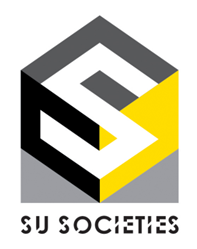 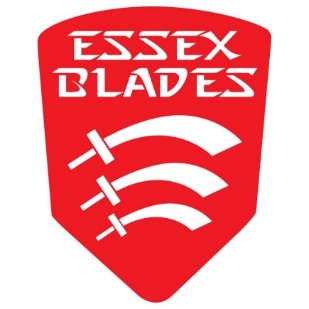 blades@essex.ac.uk
susocs@essex.ac.uk
Sports Club & Society Welfare Training 2021/22
MENTOR SCHEME
The idea is based on the distribution of responsibility for the health and wellbeing of club and society members. 

Rather than the Welfare Officer being required to check on each member, the mentor scheme allows for other members to care for one another. 

The scheme should be set up within the first term, with Executive Committee/other senior club/society members being responsible for one or two first-year members. 

Mentors should be paired by similar subjects and other interests if possible. These members are there to offer support for first years if they may have any questions or issues at all with the club/society, socials, their subject or university life in general.
33
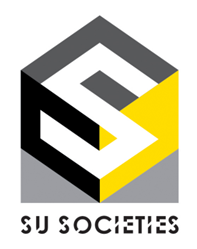 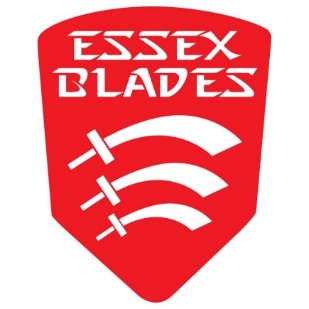 blades@essex.ac.uk
susocs@essex.ac.uk
Sports Club & Society Welfare Training 2021/22
MENTOR SCHEME
It is recommended that you ensure mentors/mentees are having one or two meetings each term in order to make sure members feel supported – these can take place virtually. Check in with how they are finding their course and university life. It is important to make sure that first-years are aware of the systems and the support in place if they need it.

If there are any issues which the mentor feels unable to deal with these should be fed back to the Welfare Officer privately or at a committee meeting if appropriate. 

If you have any serious issues which have been presented at all, (e.g. discrimination, bullying) which as a club/society you do not feel comfortable dealing with please email vpexperience@essex.ac.uk / blades@essex.ac.uk / susocs@essex.ac.uk / vpwelfare@essex.ac.uk / suadvice@essex.ac.uk where a member of staff will be able to provide confidential assistance.
34
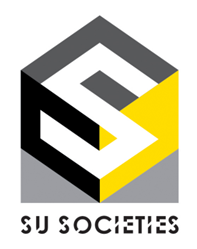 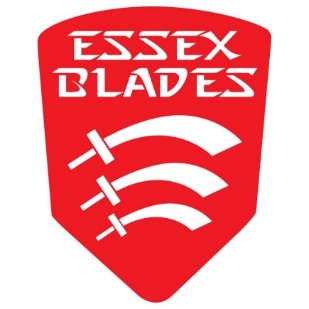 blades@essex.ac.uk
susocs@essex.ac.uk
Sports Club & Society Welfare Training 2021/22
SOCIALS
35
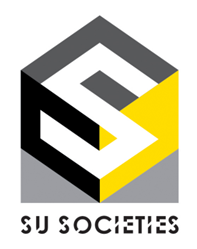 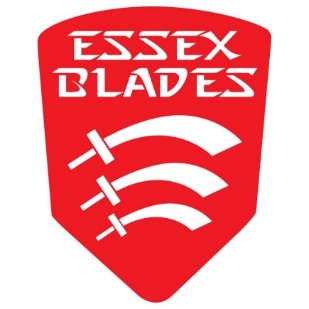 blades@essex.ac.uk
susocs@essex.ac.uk
Sports Club & Society Welfare Training 2021/22
SOCIALS
Social events and gatherings should be conducted according to the latest government guidance on COVID-19.

Clubs and societies (and individuals responsible) not adhering to government and University guidelines on COVID-19 measures will be subject to disciplinary action.
36
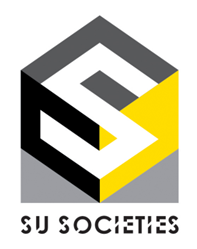 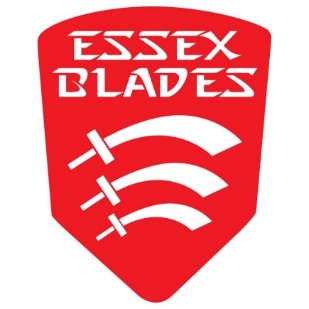 blades@essex.ac.uk
susocs@essex.ac.uk
Sports Club & Society Welfare Training 2021/22
SOCIALS
Socials are one of the best parts of being part of a Sports Club or Society, so make sure everyone feels welcome and enjoys them.

Ensure socials are conducted in a positive, safe and equal environment.

Avoid any controversial and/or possibly offensive games, language and activities. 

Ensure that nobody feels forced or pressured into an activity, and that everybody should have the ability to say no to anything, without any consequence.
37
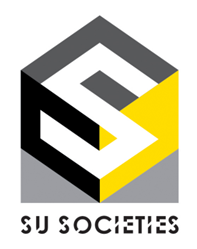 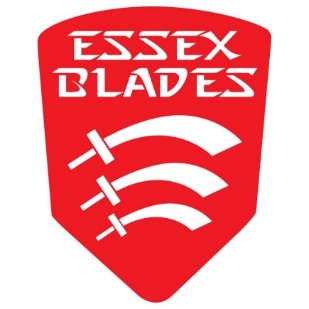 blades@essex.ac.uk
susocs@essex.ac.uk
Sports Club & Society Welfare Training 2021/22
SOCIAL THEMES
Please also consider the implications of any fancy dress themes. You may not deem them as offensive, but others may do. A list of some potentially offensive themes that we do not endorse our Sports Clubs or Societies taking part in are listed below: 

White T-Shirt Parties. These are banned by the Students’ Union and all SU venues due to the often discriminatory language written on the T-Shirts. 
‘Gender Bender’ – avoid using offensive terms such as these to label your social event. 
Cultural themes – we have a very diverse, international campus and students may be offended seeing their culture associated with drinking, nudity or anti-social behaviour.

Be mindful and recognise that some of your members may not find certain themed events (e.g. Sexual, S&M) as humorous as you do. 

University of Leeds Hockey Club – ‘Chav night’ - Made national news for all the wrong reasons.
38
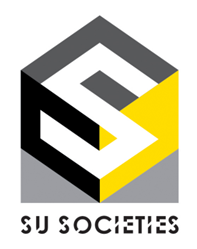 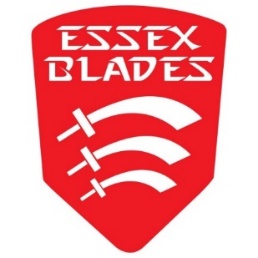 blades@essex.ac.uk
susocs@essex.ac.uk
Sports Club & Society Welfare Training 2021/22
SOCIALS
As per the Students’ Union Alcohol Policy, which needs to be signed by all Presidents once it has been sent out, the following events and behaviour is not endorsed or condoned by the Students’ Union:

An initiation and/or Mothers and Daughters/Fathers and Sons are events in which members (often new members) of the club/society are expected to perform any activity as a means of gaining credibility, status or entry into that club/society.

Any event where peer pressure is placed upon members of a particular club/society and may involve the consumption of alcohol, eating concoctions of various food stuffs, nudity, any behaviour that may be deemed humiliating and any activity which includes physical violence.
39
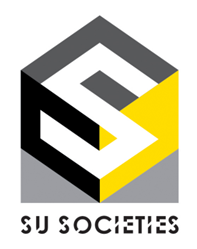 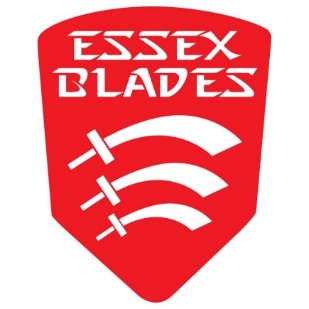 blades@essex.ac.uk
susocs@essex.ac.uk
Sports Club & Society Welfare Training 2021/22
SOCIALS
Although we strongly do not condone initiations and hazing, we are aware that these activities can still happen ‘underground’.

It is important that as committee members you understand why such activities are not endorsed and should not be conducted. You may see it as a harmless welcome for new members, a bit of fun, but that’s not how everyone sees it.

Initiations and hazing can put off potential members/players, create uncomfortable or intimidating atmospheres and ruin someone's experience of that sport or even the University. It can be seen as bullying or abuse, and have serious consequences.
40
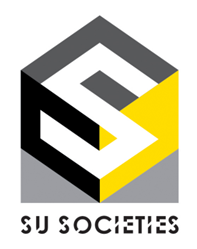 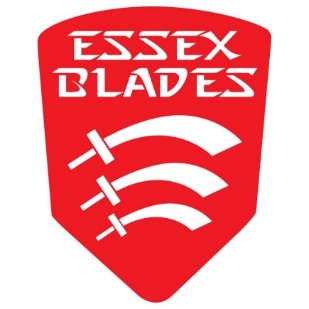 blades@essex.ac.uk
susocs@essex.ac.uk
Sports Club & Society Welfare Training 2021/22
SOCIALS
There have been cases of students who have been subjected to initiations or hazing leaving University, being arrested/given a criminal record, and in some tragic cases, losing their lives. 

The majority of students that arrive at Essex will be 18 years old (or some even younger), just out of full-time education and living away from home for the first time. They may be impressionable and want to show off to senior members of a Sports Club/Society. It is therefore vital that you as senior and committee members are respectful, responsible and welcoming to all.

Please don’t feel the need to conform to ‘tradition’ and hold initiations for new members. It doesn’t matter if you think an initiation has always happened in your club/society and you think it’s normal, it isn’t.
41
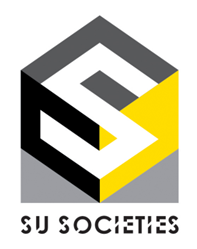 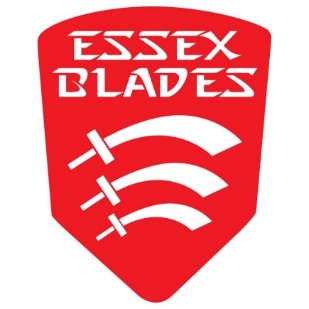 blades@essex.ac.uk
susocs@essex.ac.uk
Sports Club & Society Welfare Training 2021/22
SOCIALS
‘Ask for Angela’ - a phrase aimed at alerting bar staff discretely to an issue on a date, a night out etc. so they can help defuse the situation.

Nightline - https://www1.essex.ac.uk/students/health-and-wellbeing/nightline.aspx 

Security Desk – Square 3

University anonymous reporting system - https://reportandsupport.essex.ac.uk/
42
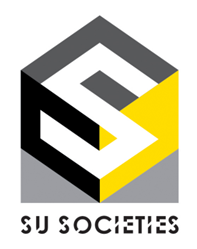 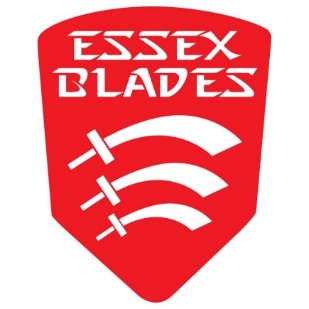 blades@essex.ac.uk
susocs@essex.ac.uk
Sports Club & Society Welfare Training 2021/22
TOUR
Although Tour is a holiday for everyone, it is vital that you act responsibly and consider both yours and your members welfare throughout. 

Group Leaders should promote a positive, safe and equal group throughout the duration of tour. The environment within your club/society should be one where members can say no without consequence. 

If there is anything you are uncomfortable with or would like to report, please do so immediately to Tour company staff.

Familiarise yourself with and follow the emergency protocol provided by your tour company. Save local emergency numbers (e.g. Police, Hospital)
43
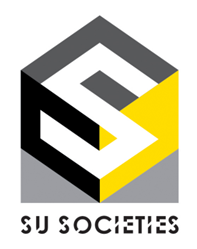 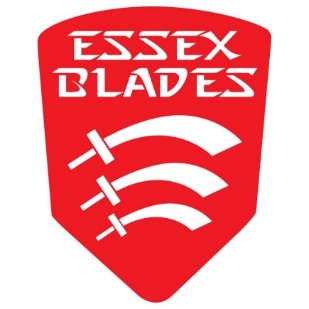 blades@essex.ac.uk
susocs@essex.ac.uk
Sports Club & Society Welfare Training 2021/22
SU WELFARE WEBSITE
https://www.essexstudent.com/welfare/ 

University can be the happiest time of your life, but we also understand the challenges and pressures that University life can create. 

At Essex there are many different options for support. 

Whether you just want to have a chat with someone who will provide a listening ear, or whether you feel you would benefit from further professional support – have a look at our website.
44
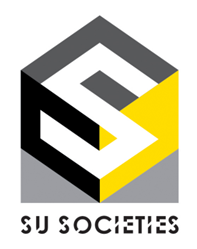 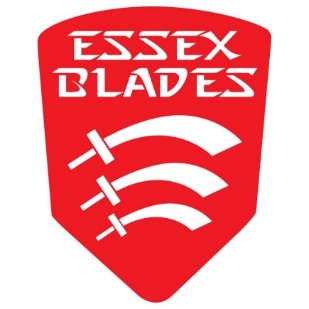 blades@essex.ac.uk
susocs@essex.ac.uk
Sports Club & Society Welfare Training 2021/22
OTHER TRAINING SESSIONS
Comms, Social Media & Website Training – 17/09/2021 – 12:00 – Zoom ID 914 6653 2643

Standards Information – 21/09/2021 – 14:00 – Zoom ID 956 0871 2223
Fresher’s Fair Information – 23/09/2021 - 14:00 – Zoom ID 999 4698 5149
45
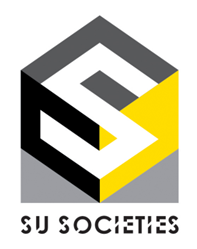 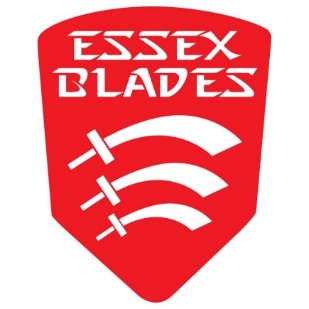 blades@essex.ac.uk
susocs@essex.ac.uk
Sports Club & Society Welfare Training 2021/22
BEFORE YOU LEAVE…
Download the free St John’s Ambulance app: https://www.sja.org.uk/get-advice/free-first-aid-app/ 

Familiarise yourself with the list of NHS recommended Mental Health apps: www.nhs.uk/apps-library/category/mental-health 

Save the SU emergency procedure as a note on your phone (slides 11-13 of this training).
46
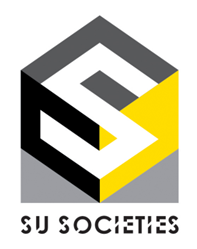 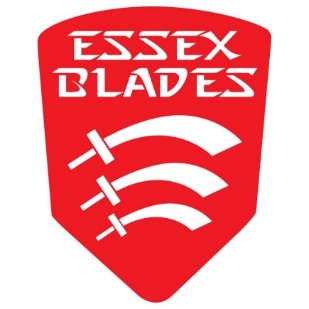 blades@essex.ac.uk
susocs@essex.ac.uk
Sports Club & Society Welfare Training 2021/22
ANY QUESTIONS?
These slides will be available online soon at https://www.essexstudent.com/activities/studentactivitiesexechelp/ 

If you would like to ask a staff member a question privately, please contact us using the email addresses below.
47
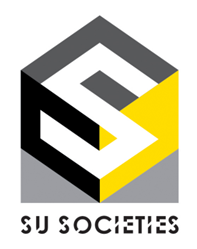 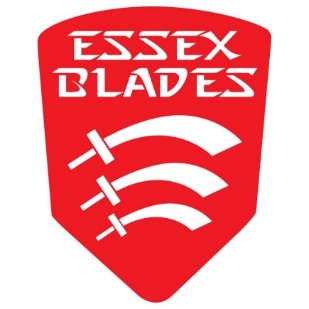 blades@essex.ac.uk
susocs@essex.ac.uk
Sports Club & Society Welfare Training 2021/22